Learning and cognitive processes
Learning: Principles and Applications
Memory and Thought
Thinking and Language
Motivation and Emotion
Learning Outcomes
Learning Outcomes
Classical conditioning
Learning = relatively permanent change in behavior that results from experience
Plato believed association is the key to learning and memory
Classical conditioning = learning procedure in which associations are made between a neutral stimulus and a natural stimulus
Classical conditioning
GO9
Classical conditioning
GO9
Experiment - green or purple pen?
Classical conditioning
The Trouble with Tuna:
Brian was hungry. His mother packed a tuna sandwich for his lunch. The mayonnaise had been left out too long and spoiled. After eating, Brian felt nauseated and ran to the bathroom. Now the mention of tuna makes Brian feel sick.
UCS: eating rotten food	UCR: illness
CS: mentioning tuna	CR: illness
A Hot Day at the Water Park:
Jeanette was excited about going to the water sports show. It was a very hot day, over 40 C. The show was exciting with contestants performing to blaring organ music. After watching for a time, Jeanette became hot & sweaty, then fainted. Now just hearing organ music makes her dizzy.
UCS: heat		UCR: fainting
CS: organ music		CR: dizziness
Classical conditioning
CR acquired gradually over time
Strongest association formed when CS presented just before UCS
Can a CR occur with a similar CS?
Little Albert’s fear of rats generalized to all furry things
Fear of all furry things discriminated to just rats
Does conditioning last forever?
Stop reward and CR dies out – extinction
Re-Pair CS and UCS and comes back – spontaneous recovery
Classical conditioning
GO9
Classical conditioning & human behavior
What types of human behavior can be classically conditioned?
Taste aversions (chemotherapy patients, rats & flavored water, coyotes & sheep sickness drug)
Fears (PTS after car accident, police siren after speeding ticket)
Tension (dentist drill)
Favorable feelings (advertising)
Benefits?
Helps humans predict behavior
Useful in child rearing, animal training…
Eliminate problems (bed wetting alarm, conquer fears)
Quiz 9-1comparing and contrasting (ctsa 9)
Operant conditioning
Sheldon Cooper in action
Self-starving mental hospital patient
Feeding a stray dog
Operant conditioning
Operant Conditioning = learning in which an action is punished or reinforced, resulting in increasing or decreasing occurrence
Operant conditioning
What types of rewards influence behavior?
Animals – food, activities, attention…
People – money, privileges, social approval…
Are all positive reinforcers the same?
Primary – food, water, sleep
Secondary – money to buy food
What’s the best schedule for reinforcement?
Continuous – behavior maintained only while reinforced
Partial – slower to develop but more stable & long lasting
Ratio schedules based on number of correct responses
Interval schedule based on amount of time between reinforcement
operant conditioning
GO9 (add a row)
operant conditioning
GO9
Operant conditioning
How do we train animals to perform behaviors they aren’t likely to perform on their own?
Shaping = reward behaviors closer to desired
DEMO – need a volunteer
How do we learn complex skills that require responses to flow automatically?
Response chain – learned reactions that follow in sequence, each response triggering the next
Response pattern – combine chains together (swimming: arm stroke + breathing + kick chains, golf swing: backswing + weight shift + rotation + contact + follow through)
Operant conditioning
Are all reinforcers positive?
Aversive control = unpleasant stimuli influence behavior
Negative reinforcement = removal of unpleasant stimuli (aversion) when desired behavior performed
Punishment = unpleasant consequences following undesired behavior
Unwanted side effects – rage, aggression, fear
People avoid punisher
Without coaching & modelling, positive behavior not learned
Operant conditioning
How does negative reinforcement work?
Escape conditioning (gag & whine…disliked food removed, act boorish…bad blind date ends early)
Avoidance conditioning (protest…disliked food not served, screen phonecalls…don’t go on blind date)
Quiz 9-2how are superstitions learned? (ea 9)
Social learning
The Bobo Doll Experiment

Social learning = process of altering behavior by observing and imitating the behavior of others
Cognitive Learning and Modelling
Social learning
Cognitive learning = how information is obtained, processed and organized (mental processes involved in learning):
Latent learning = not demonstrated by an immediately observable change in behavior at time of learning (rats explore maze in advance then find cheese quickly)
Cognitive Map = mental picture of spatial relationships or relationships between events (mazes, video gaming software)
Learned helplessness = repeated attempts to control a situation fail, resulting in belief that situation uncontrollable
Stable vs Temporary + Global vs Specific + Internal vs External 
(constant punishment, course too advanced, team too competitive, boss never listens)
(always succeed without trying … learned laziness)
Social learning
Modelling (Application Activity 9) = observation and imitation:
Simple modelling (clap when others do…no new learning)
Observational learning = imitation (watch someone dance and copy, children behave violently toward Bobo doll)
Disinhibition = observing threatening behavior without punishment increases tendency to engage in that behavior (speeding, treating phobias)
Social learning
Behavior Modification = systematic application of learning principles (conditioning & social) to change people’s actions and feelings
Token economy = reinforcement of desirable behavior with valueless objects that can be accumulated and exchanged for valued rewards   (prison, mental hospital, classroom) (monkeys earn poker chips)
Self-control = people set up personal system of rewards and punishment to shape their own thoughts and actions (stop biting nails, study before snack, quit smoking)
Improving study habits
New environment – remove conditioned aversive stimulus
Leave when distracted (one more page) – reduce negative emotions associated with study
Next session, two more pages – successive approximations, gradually increasing expectations
Boys vs girls (boys focus on specific approach, girls address problem from many angles)
Quiz 9-3modeling (aa 9)
Memory PROCESSES
STORAGE
ENCODING
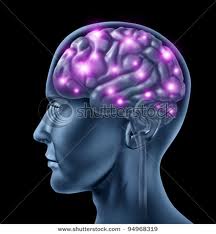 RETRIEVAL
ENCODING MEMORY
CTSA10
How do you remember the musical notes in the spaces?
Repeat letters aloud
Visualize the letters
Think of the
word face
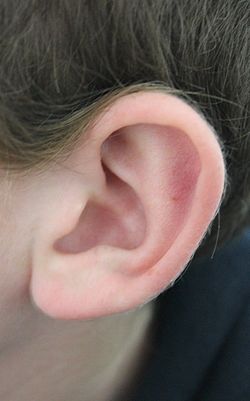 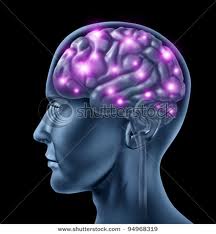 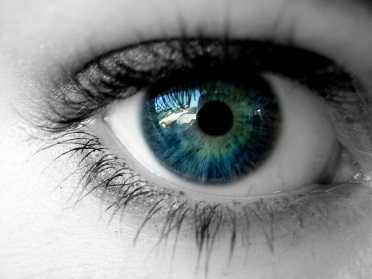 Acoustic code
Visual code
Semantic code
Memory stages
GO10
SENSORY:
Iconic (visual) memory lasts up to a second
Echoic (auditory) memory lasts 1-2 seconds
Also haptic (touch), gustic (taste), olfactic (smell)
Benefits?
(time to process, can keep if wanted, not bombarded)
DEMO (recall as many items on the following slide as possible)
7		1		V		F

X		L		5		3

B		7		W		4
Memory stages
GO10
SHORT-TERM:
Limited duration (20 seconds) + capacity (7 items)
Transfer to long term:
Involves the Hippocampus
Maintenance rehearsal (repeat phone number)
Chunking (split 10 numbers into 3 groups)
Primary-recency effect (first and last items easier to remember)
Memory lab
Memory stages
GO10
LONG-TERM:
Semantic (knowledge of language and grammar)
Episodic (chronological retention of events of your life)
Declarative (conscious recall of information when needed)
Procedural (learned skills not requiring conscious recall)

Working memory includes short term memory 
AND
 information recalled from long term memory
Quiz 10-1
Declarative memory
Cortex (storage ST & LT of words, facts & events)
Thalamus (process sensory info)
Amygdala (associate memories with emotions)
Hippocampus (transfer words, facts & events from ST to LT)
Retrieving information
Brain organizes stored information to make it easy to retrieve
Capacity varies (Rajan – recited Pi to 30,000 decimals – can`t find keys or remember faces)
Recognition: identify object, idea, or situation as one you have (not) previously experienced
Recall: reconstruction of previously learned material
DEMO (did you see it?)
Did you see it?
After viewing the tray of familiar items for 15 seconds, recall as many as possible by writing them down
Compare your list to the following and note any discrepancies:
Pen		Ruler	Chalk	Pencil	
Stapler	Paper clip	Tape	Eraser	
Rubber band	Scissors	Marker	Highlighter
Lips		Ear	Hat	Shoes
Do you recall seeing all of these items now?
Memory alteration
Memory is not a videotape recording
Confabulation = filling in gaps or inventing memories when reconstruction incomplete
Schemas (conceptual framework) affect our reconstruction (recall speed before car contacted or bumped or hit or smashed another car)
About 5 % of children (fewer adults) can recall very specific visual detail after brief exposure = eidetic (aka photographic) memory
Memory retrieval
Relearning = declarative AND procedural memory (poem learned in childhood)
State-dependent (return to place where you remembered)
Forgetting:
Decay = fading away of memory over time
Hypnosis, meditation, brain stimulation can recover “forgotten” memories
Interference = blockage by previous or subsequent memories (phone numbers)
Repression = subconscious blocking of traumatic memories
Memory improvement
Elaborative rehearsal = linking new information to material already known
Mnemonic devices = using associations to memorize and retrieve information (HOMES, EGBDF, method of loci)
Quiz 10-2Memory and Thought (RA 10)personality, cognition and memory (ea 10)influencing memory (aa 10)
Thinking and problem solving
Thinking = changing and reorganizing the information stored in memory to create new information
Copernicus made a radical assumption about the movement of the planets in the heavens
Units of thought
GO11
Image = mental representation of an event or object (most primitive)
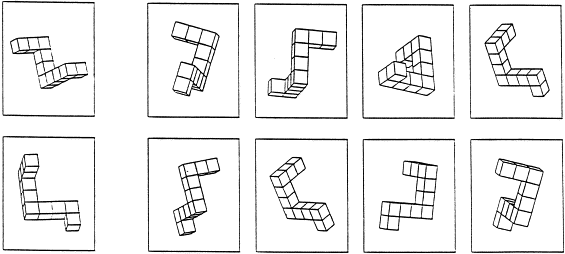 Shepard & Metzler mental rotation experiment (1971)
Units of thought
GO11
Symbol = abstract unit of thought that represents an object or quality (most common – words)
Concept = class of objects or events with certain common attributes or the attributes themselves (i.e. animals, music, school subjects, holidays)
Prototype = representative example of a concept (i.e. dog, rap, psychology, Mothers Day)
Rule = statement of a relation between concepts (more complex) (i.e. you can’t be in two places at the same time)
Kinds of thinking
GO11
Directed or convergent: systematic and logical attempt to reach a specific goal, such as the solution to a problem
Depends on symbols, concepts and rules (i.e. math, hunger, poverty, illness)
Nondirected or divergent: free flow of thoughts with no particular goal or plan
Usually rich with imagery and feelings (i.e. daydreams, fantasies, reveries, escaping boredom / worry, unexpected scientific or artistic insights)
Metacognition: awareness of or thinking about one’s own cognitive processes (i.e. changing strategy when problem solving unsuccessful)
Directed vs nondirected thinking
Read psychologist Edward De Bono’s problem aloud
You have 2 minutes to solve it
strategies
Break down a complex problem into subgoals: intermediate steps toward a solution
Algorithm: step-by-step procedure or formula that will always result in the correct solution, although not necessarily the most efficient way (i.e. rules of multiplication, moves in chess, browse contact list) 
Heuristic: a general strategy or role of thumb / shortcut, experimental, more flexible but may result in incorrect solution (i.e. crossword puzzles, coin flip prediction)
obstacles
Mental set  = habitual strategy or pattern of problem solving:
Rigidity = mental set interferes with problem solving
Problem: connect the dots
Functional fixedness = inability to imagine new functions for familiar objects 
Problem: use candle, matchbox, string, tacks to mount candle on wall and light it
Problem: arrange 6 toothpicks to form 4 equilateral triangles
creativity
Creativity: the capacity to use new information and/or abilities in a new and original way
Flexibility = the ability to overcome rigidity and generate original solutions (i.e. uses for a cardboard box)
Recombination = mentally rearranging the elements of a problem to arrive at an original solution (i.e. music, movies, sports, science)
Insight = the apparent sudden realization of the solution to a problem (i.e. chimp & bananas, elephant & leafy branch)
Flexible thinking
Name a single word that all 3 words on a line have in common
Flexible thinking
#2 is an example of flexibility
Quiz 11-1problem solving (aa 11)
language
Ever talk to yourself?
We think and speak using language: expression of ideas through symbols and sounds that are arranged according to rules
Language has 3 elements:
Phonemes = an individual sound that is the basic structural element of language
Morphemes = smallest unit of meaning in a given language
Syntax = rules that govern how words can be combined to form meaningful phrases and sentences
Semantics = study of meaning in language
phonemes
We can produce about 100 different sounds
Each sound can be represented by a letter or combination of letters
The International Phonetic Alphabet (IPA) has 40 codes to represent the sounds commonly used in English (other languages have more or fewer)
Use the IPA to write your name
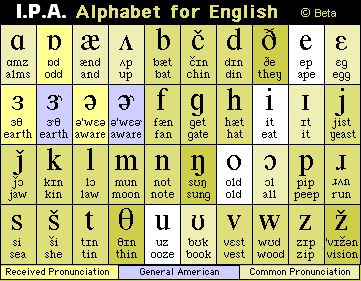 morphemes
The word FEARLESSNESS has 9 phonemes and 3 morphemes:
Fear = an emotion
Less = lack of
Ness = state or condition of
Adding prefixes and/or suffixes change a word’s meaning (undo, sadly)
Compound words blend or augment meaning (backpack, cellphone)
A Portmanteau is a blended word (smog, Wikipedia, stagflation, Brangelina)
Syntax
attended I school year last.
communication language a human is form of.
acquire how language we do?

Reorder each line to form a meaningful sentence.
Are there any other acceptable combinations?
How do syntax rules help us understand each other?
Semantics
Have I got a lot of homework?
Have I got a lot of homework!
A mind is a terrible thing to waste.
Do you mind if I sit beside you?

What is the difference between the first two sentences? What semantic clues helped you interpret their meaning?
How is mind used differently?
Language development
B.F. Skinner: children learn language through operant conditioning
Noam Chomsky: infants possess an innate capacity for language, a mental program that enables them to learn language
Benjamin Whorf: language influences thought =  linguistic relativity (Inuit many words for snow, gender stereotypes)
Babies babble, then single words, then telegraphic speech, etc.
Animals communicate but do not use grammar
Language practice
Read Shakespeare
Do crossword puzzles
Play Wheel of Fortune
Learn to sign (ASL, etc.)
Learn a new language
Language practice
Aoccdrnig to rscheearch at an Elingsh uinervtisy, it deosn't mttaer in waht oredr the ltteers in a wrod are, olny taht the frist and lsat ltteres are at the rghit pcleas. The rset can be a toatl mses and you can sitll raed it wouthit a porbelm. Tihs is bcuseae we do not raed ervey lteter by ilstef, but the wrod as a wlohe.
Quiz 11-2thinking and language (ra 11)creativity (ea 11)
motivation
Kerri Strug helped US team win gold at 1996 Olympics – landed the vault with sprained ankle
What can be accomplished when motivated?
Motivation = internal state that activates behavior and directs it toward a goal
Motives can be inferred from goal-directed behavior
Four theories: instinct, drive-reduction, incentive, cognitive
Instinct theory
Instinct = innate tendencies that determine behavior:
Salmon swim back to spawn
People also have instincts: cleanliness, curiosity, parental love, sociability, sympathy
Flawed theory that simply labels but doesn’t explain behavior
Drive-reduction theory
Clark Hull traced motivation back to basic physiological needs
Need = biological or psychological requirements of an organism
Drive = state of tension produced by a need that motivates an organism toward a goal
Some experiences (i.e. contact comfort) satisfy psychological (but not biological) needs (i.e. Harry Harlow’s monkey experiment)
Some activities increase tension (i.e. roller coaster, horror film)
Incentive theory
Incentive theory stresses the role of the environment (vs drive reduction theory’s focus on internal states)
Incentive = external stimulus, reinforcer, or reward that motivates behavior
Cognitive theory
Extrinsic motivation = engaging in activities that either reduce biological needs to help us obtain external incentives
Intrinsic motivation = engaging in activities because they are personally rewarding or because they fulfill our beliefs and expectations
Overjustification effect = when people are given more extrinsic motivation that needed their instinsic motivation declines (i.e. read for enjoyment…paid to read...payment stops…reading stops)
Quiz 12-1
Biological motives
Homeostasis = tendency of an organism to return to or maintain a normal state
Examples: food, water, oxygen, sleep, avoid pain
Why do we eat?
Rat experiment (handling…eating)
Hunger or other factors?
Pancreas releases insulin to convert calories to energy
hunger
Motivation to stop eating
Motivation to begin eating
hypothalamus
Hypothalamus interprets:
Amount of glucose (glucostatic theory of hunger)
Set-point
Body temp (cold stimulates LH…eat, heat stimulates VMH…don’t eat)
Removal of LH…starvation
Damaged VMH…morbid obesity
Most obese people respond to external cues
Social motives
Achievement motive = desire to set challenging goals and persist in trying to reach them despite obstacles, frustrations and set-backs
High achievers prefer experts who will help them achieve instead of more friendly people
Fear of failure – may make excuses to explain poor performance
Fear of success:
affects both men and women
highly intelligent women with real chance of achievement have stronger fear of success than average women according to Horner
Expectancy-value theory = people are motivated when they think they can succeed and the goal is worth a lot to them
Maslow’s heirarchy
Fundamental needs = biological drives that must be satisfied to maintain life
Psychological needs = urge to belong and to give and receive love and the urge to acquire esteem
Self-actualization needs = pursuit of knowledge and beauty or whatever else is required for the realization of one’s unique potential
Quiz 12-2motivation (GO 12)
emotions
Motivations and emotions usually linked
Emotion = a set of complex reactions to stimuli involving subjective feelings, physiological arousal, and observable behavior
Emotional intelligence = ability to perceive, imagine and understand emotions and use that information in decision making
Key asset in leadership
Damage to prefrontal cortex…no emotion…problems deciding
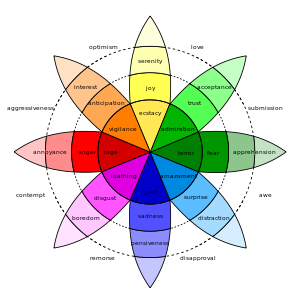 Expressing emotion
All emotions have 3 parts: physical, behavioral, cognitive
All people express certain basic feelings in the same way (Darwin)
Must be innate (blind babies laugh, pout & frown)
Facial Feedback = specific inherited facial expressions that signal specific feelings or emotional states
Seven universally recognized facial expressions of emotions
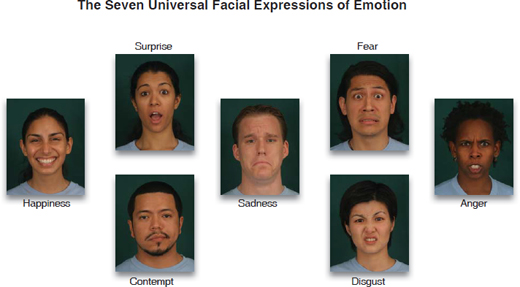 Expressing Emotions
Learning is an important factor
Many of our everyday emotional reactions are the result of social expectations and consequences (Averill)
Few people (10-20%) can hide true emotions (Ekman)
Learning explains the differences among people:
Everyone feels emotions the same but women express them more
North Americans tend to speak their mind while many eastern cultures defer to authority
Ekman’s facial action coding system
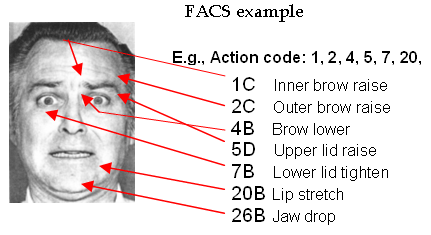 46 separate movements
theories
Everyday emotions
How do we “read” the moods of people we know well?
Could you go 10 hours without expressing emotion?
Why do people use emoticons in emails?
Lie detection methods:
Rice in mouth
Polygraph is unreliable: arousal of sympathetic nervous system (BP, heart rate, breathing, galvanic skin response)
“Pay it Forward” by Elizabeth Svoboda (Psychology Today, July 2006)
Quiz 12-3motivation and emotion (RA 12)detecting lies (EA 12)meeting needs motivates behavior (AA 12)